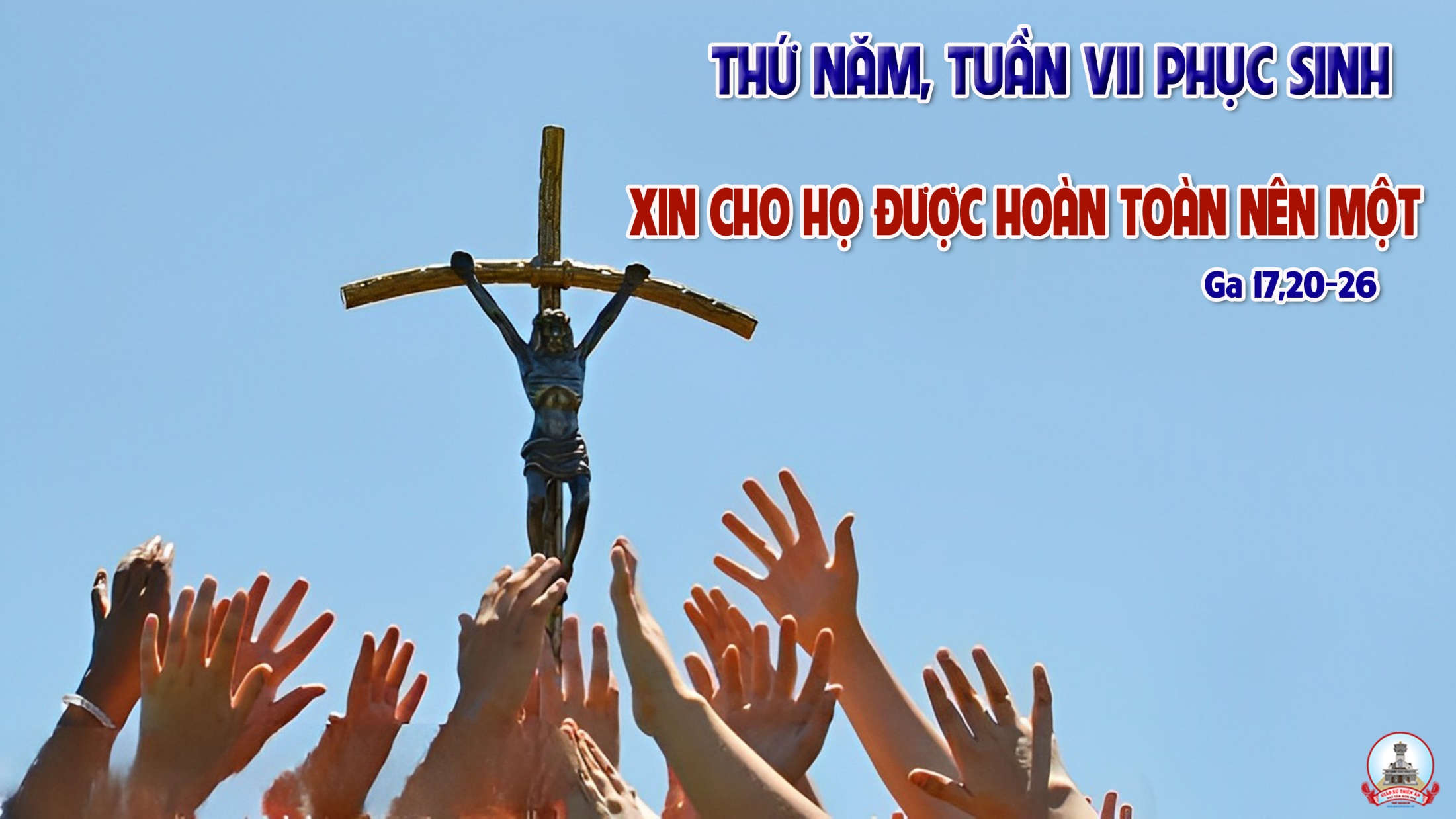 Ca Nhập Lễ 
HÃY ĐẾN TUNG HÔ CHÚA
Đk: Hãy đến tung hô Chúa reo mừng đấng cứu thoát ta, nào cùng đến trước thiên nhan, nào cùng đến trước thiên nhan dâng lời cảm tạ và tung hô Chúa.
Tk1: Chúa là nguồn quang minh tâm trí con sáng soi trên đường thế gian mịt mù, dìu con tiến bước về nơi ước mong dẫu ngàn nguy khó rắc gieo trên đường.
Đk: Hãy đến tung hô Chúa reo mừng đấng cứu thoát ta, nào cùng đến trước thiên nhan, nào cùng đến trước thiên nhan dâng lời cảm tạ và tung hô Chúa.
Tk2: Tiếng lòng giờ đây vang lên thiết tha ngát thơm như làn khói hương cao vời. Cùng chung với đất trời muôn tiếng ca, chúc tụng Danh Chúa đến muôn muôn đời.
Đk: Hãy đến tung hô Chúa reo mừng đấng cứu thoát ta, nào cùng đến trước thiên nhan, nào cùng đến trước thiên nhan dâng lời cảm tạ và tung hô Chúa.
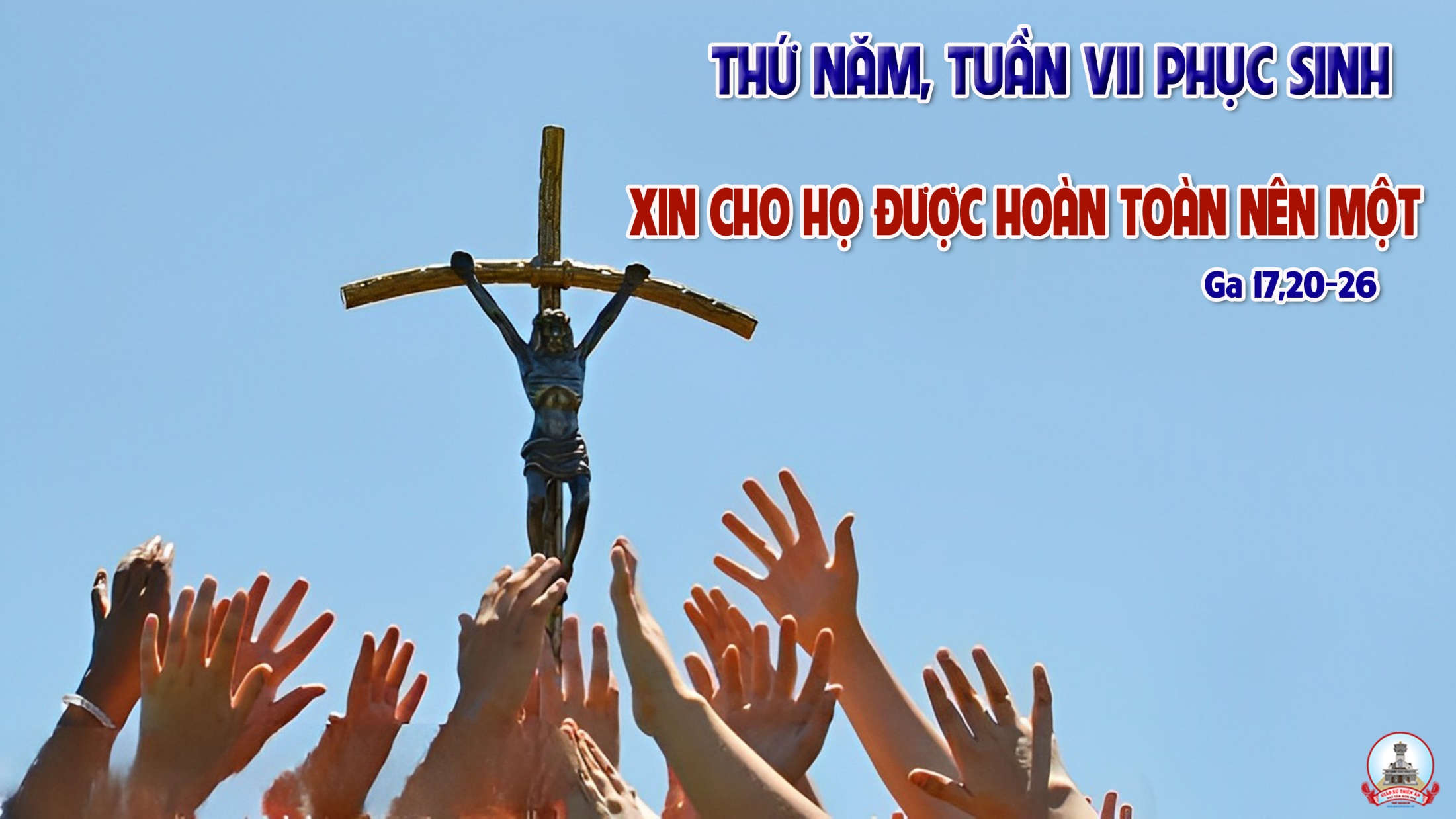 Kinh Thương Xót
Xin Chúa thương xót chúng con. Xin Chúa thương (nguyện) xin Chúa thương, xin thương xót chúng con. Xin Chúa Ki-tô, xin Chúa Ki-tô thương xót chúng con.
** Xin Chúa Ki-tô thương xót chúng con. Xin Chúa thương xót chúng con, xin thương xót chúng con. Xin thương xót chúng con.
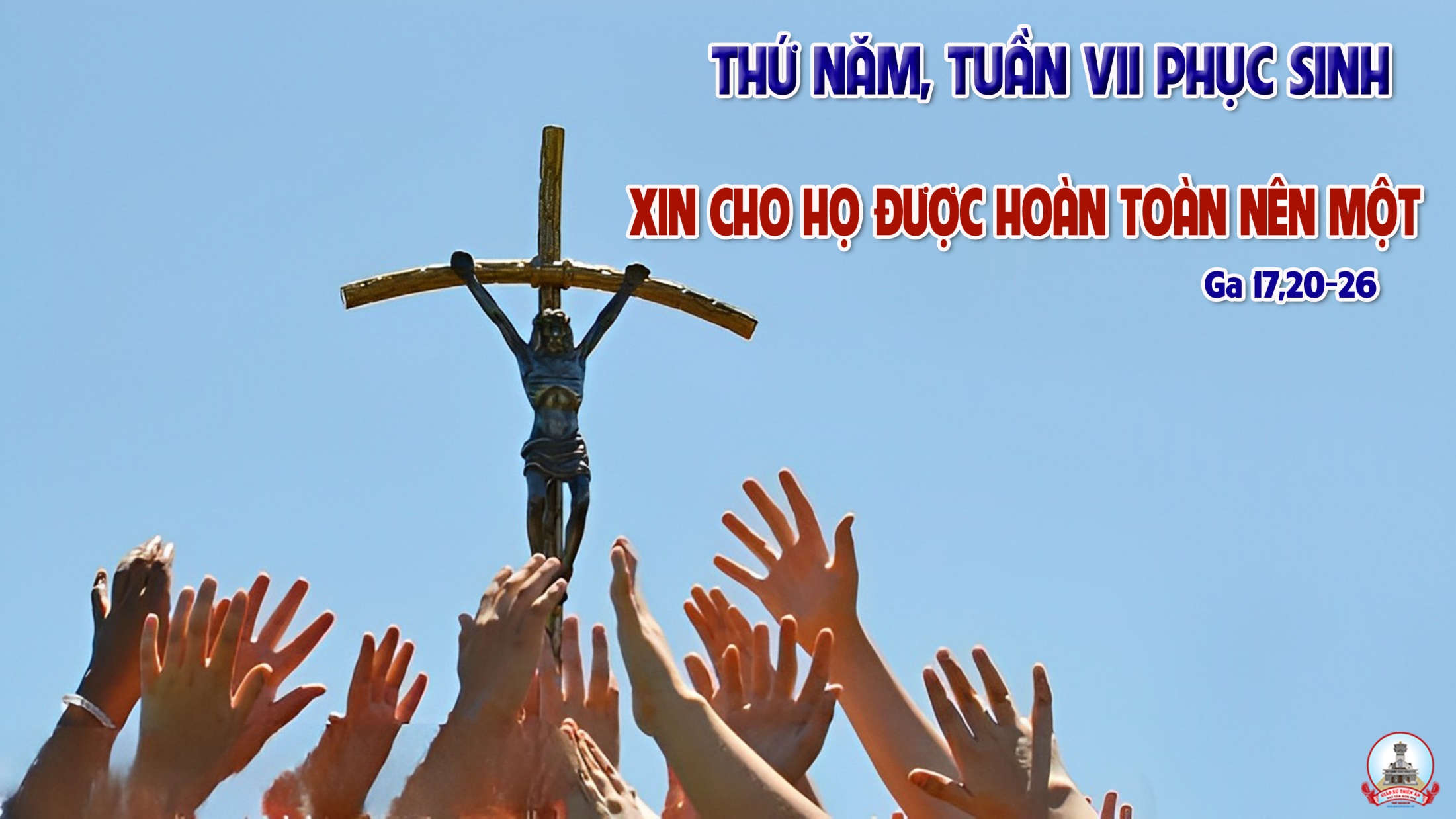 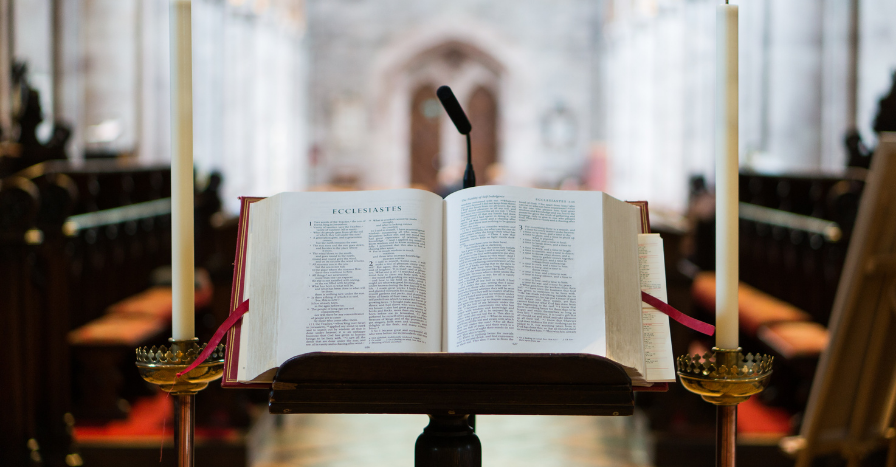 Con cũng phải làm chứng tại Rô-ma nữa.
Bài trích sách Công vụ Tông Đồ
Đáp ca:
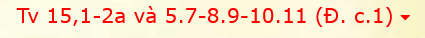 Lạy Chúa Trời, xin giữ gìn con, vì bên Ngài, con đang ẩn náu.
Alleluia-Alleluia:
Chúa nói : “Lạy Cha, xin cho tất cả nên một, như Cha ở trong Con và Con ở trong Cha, để thế gian tin rằng Cha đã sai Con.”
Alleluia:
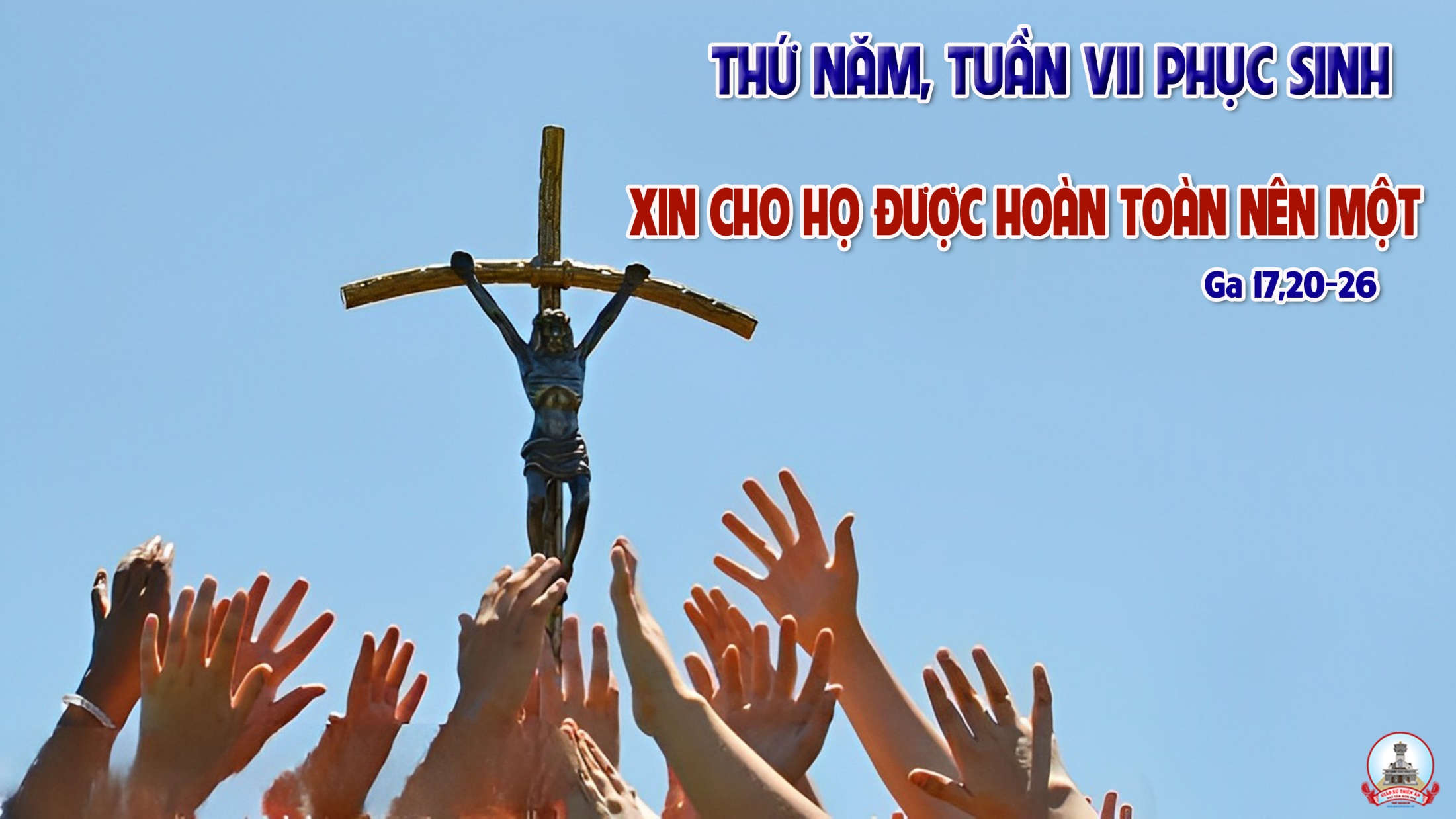 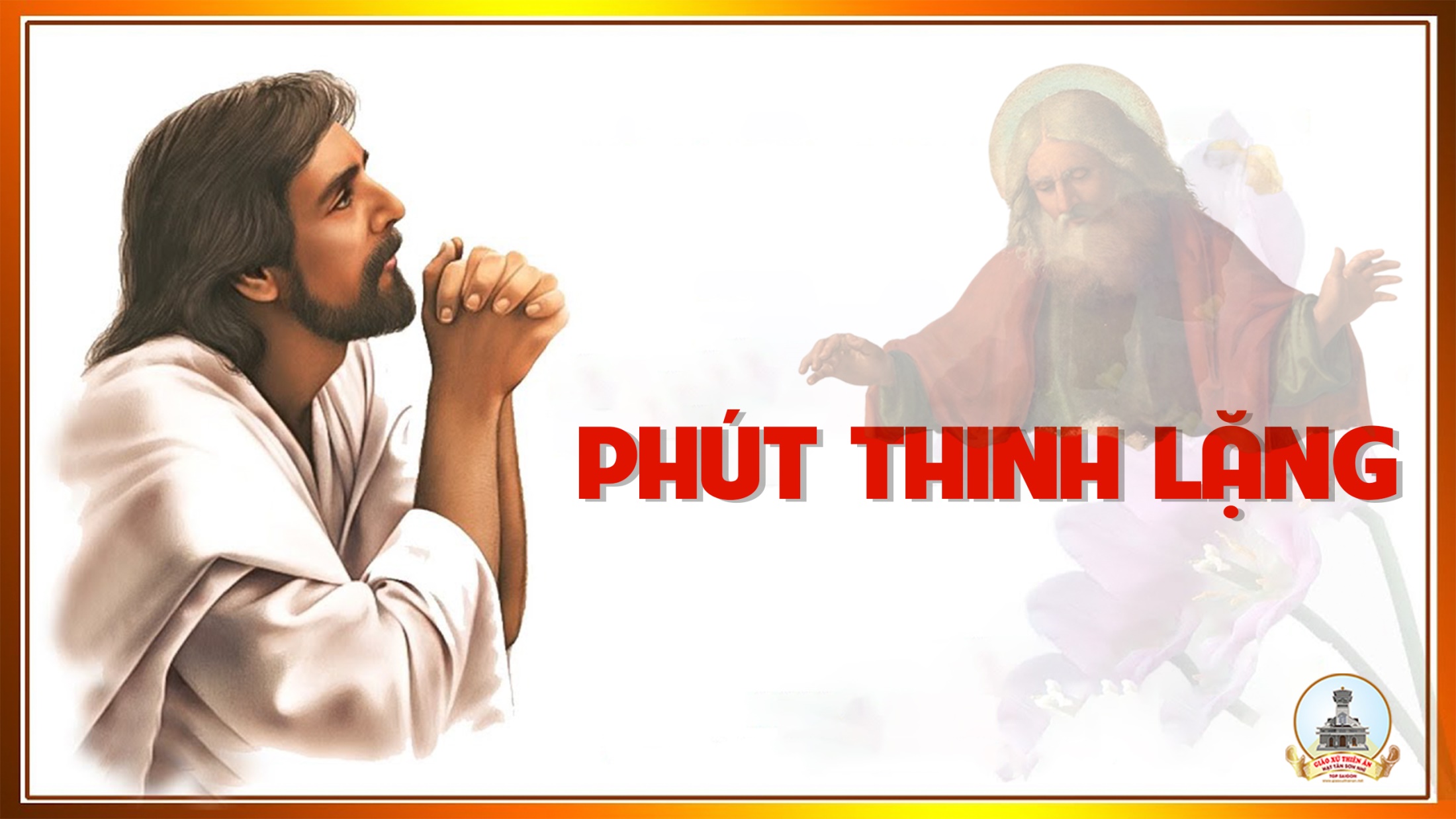 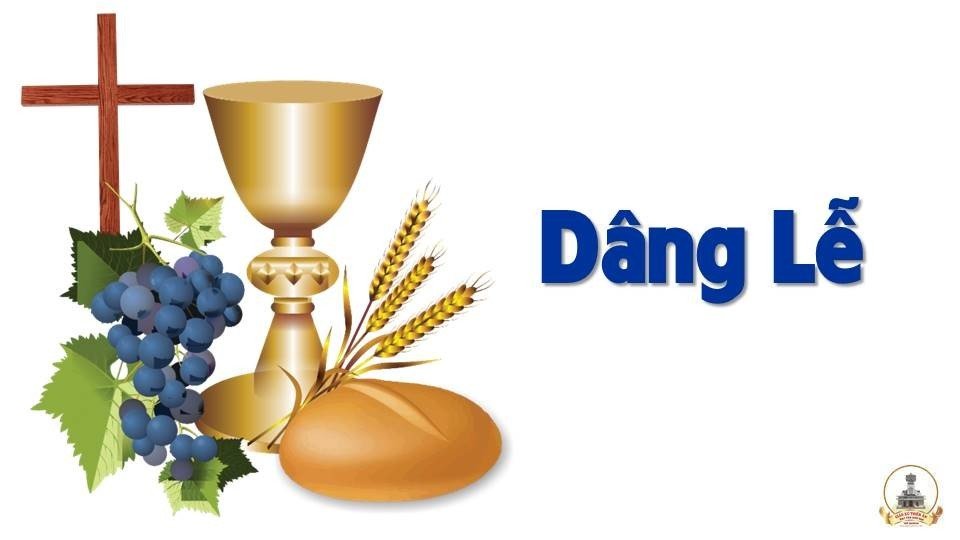 DÂNG LÊN CHÚA 5
Đk: Dâng lên Chúa cuộc đời hy sinh với tình yêu son sắt trong niềm tin. Dâng lên Chúa muôn lời tri ân, vì tình Chúa yêu con vô ngần.
Tk1: Một lần hiến dâng cho muôn lần, là hạnh phúc xóa tan đau buồn, này lòng con nguyện xin hiến dâng, được tận hiến trọn cả xác thân.
Đk: Dâng lên Chúa cuộc đời hy sinh với tình yêu son sắt trong niềm tin. Dâng lên Chúa muôn lời tri ân, vì tình Chúa yêu con vô ngần.
Tk2: Một điều ước thay cho muôn điều, là được sống cho Cha sớm chiều, và lời kinh dệt bao mến yêu, từ lòng con tràn như suối reo.
Đk: Dâng lên Chúa cuộc đời hy sinh với tình yêu son sắt trong niềm tin. Dâng lên Chúa muôn lời tri ân, vì tình Chúa yêu con vô ngần.
Tk3: Này của lễ con dâng lên Ngài, là một chút bánh thơm rượu nồng. Ngài dủ thương nhận cho lễ dâng, mà rộng tay mở nguồn thánh ân.
Đk: Dâng lên Chúa cuộc đời hy sinh với tình yêu son sắt trong niềm tin. Dâng lên Chúa muôn lời tri ân, vì tình Chúa yêu con vô ngần.
Thánh Thánh Thánh
Thánh! Thánh! Thánh! Chúa là Thiên Chúa các đạo binh. Trời đất đầy vinh quang Chúa. Hoan hô Chúa trên các tầng trời.
** Hoan hô Chúa trên các tầng trời. Chúc tụng Đấng ngự đến nhân danh Chúa. Hoan hô Chúa trên các tầng trời, hoan hô Chúa trên các tầng trời.
Lạy Chiên Thiên
Lạy Chiên Thiên Chúa, Đấng xoá tội trần gian, xin thương xót chúng con. Lạy Chiên Thiên Chúa, Đấng xoá tội trần gian,
** xin thương xót, xin thương xót chúng con. Lạy Chiên Thiên Chúa, Đấng xoá tội trần gian, xin ban bình an cho chúng con.
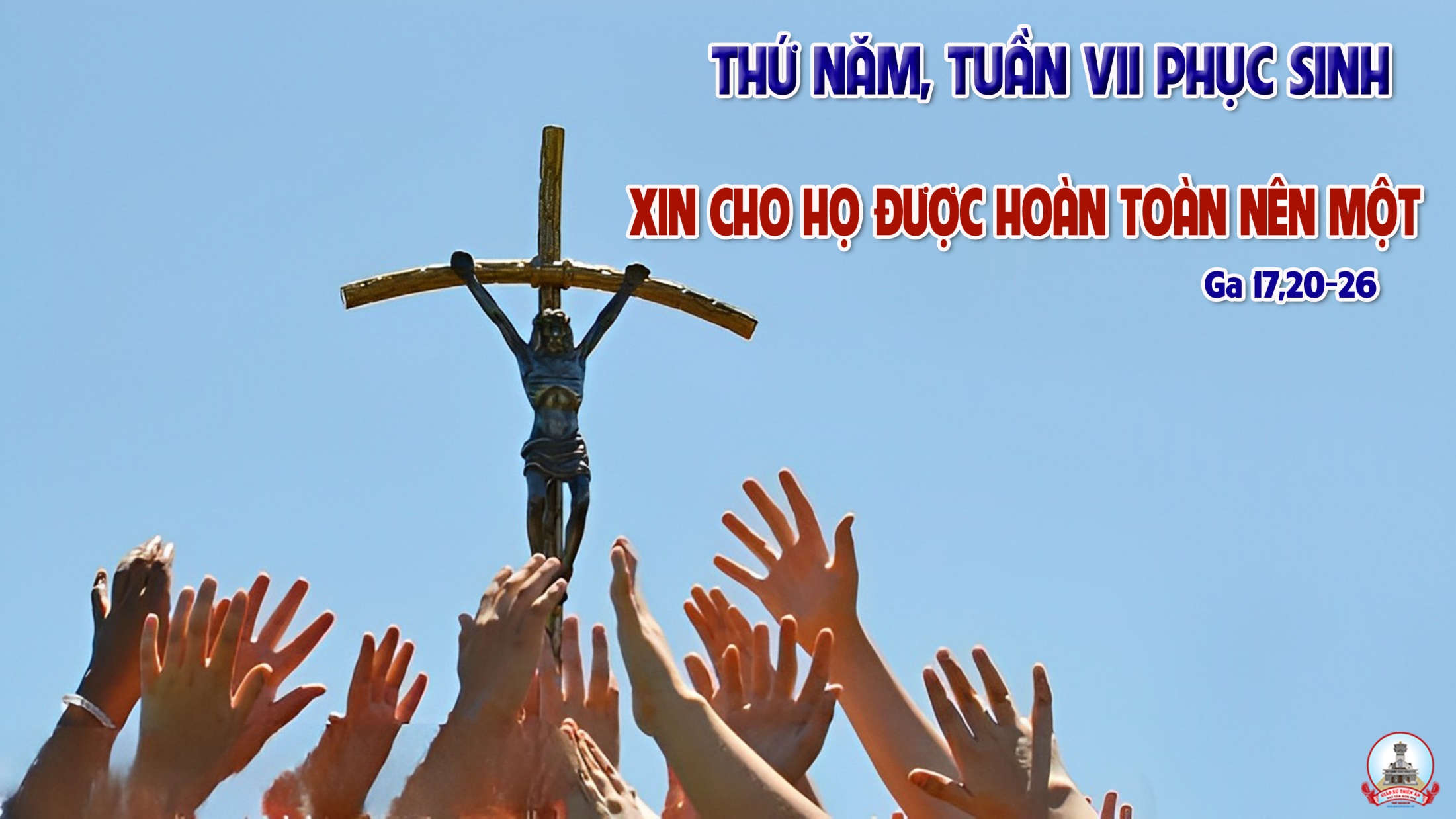 Ca Nguyện Hiệp Lễ 
TÌNH NGÀI YÊU
Tk1: Tình Ngài yêu con, bao la vươn lút trời xanh. Tình Ngài yêu con, như biển thắm sóng dâng dạt dào.
*** Tình Ngài yêu con, như mẹ hiền thức trọn đêm khuya, canh cho con giấc ngủ yên lành, vì đời con nên đã quên đời mình.
Đk: Xin đoan nguyện một đời, một đời con yêu Chúa trọn phận người, một đời con yêu mến Ngài mà thôi.
***: Mong sao người mọi người, tìm tình yêu trong mối tình của Ngài, để trần gian liên kết vui sống hoài.
Tk2: Đường trần con đi, chung quanh bao nỗi hiểm nguy. Tình ngài theo con, con nhịp bước hết lo sợ gì.
*** Dù ngàn gian nan, ân tình ngài nhắc nhở lo toan, con an tâm vững dạ đi về, vì Ngài luôn bênh đỡ, luôn phù trì.
Đk: Xin đoan nguyện một đời, một đời con yêu Chúa trọn phận người, một đời con yêu mến Ngài mà thôi.
***: Mong sao người mọi người, tìm tình yêu trong mối tình của Ngài, để trần gian liên kết vui sống hoài.
Đk: Xin đoan nguyện một đời, một đời con yêu Chúa trọn phận người, một đời con yêu mến Ngài mà thôi.
***: Mong sao người mọi người, tìm tình yêu trong mối tình của Ngài, để trần gian liên kết vui sống hoài.
Tk3: Ngài vì yêu con, sinh ra trong cảnh lầm than. Và dạy cho con, yêu cuộc sống khó khăn nghèo hèn.
*** Ngài chịu khinh chê, cho mọi người thoát khỏi u mê, khi đang mang xác thể nặng nề, bả phù hoa chân bước qua thật nhẹ.
Đk: Xin đoan nguyện một đời, một đời con yêu Chúa trọn phận người, một đời con yêu mến Ngài mà thôi.
***: Mong sao người mọi người, tìm tình yêu trong mối tình của Ngài, để trần gian liên kết vui sống hoài.
Tk4: Ngày phải chia ly trao ban không giữ lại chi. Để ở bên con, luôn gìn giữ lối đi đường về.
*** Này Mình Máu Thánh, ôi huyền diệu mỗi ngày trao ban, lo nuôi con hết cả xác hồn, tình Ngài yêu năm tháng luôn vẹn tròn.
Đk: Xin đoan nguyện một đời, một đời con yêu Chúa trọn phận người, một đời con yêu mến Ngài mà thôi.
***: Mong sao người mọi người, tìm tình yêu trong mối tình của Ngài, để trần gian liên kết vui sống hoài.
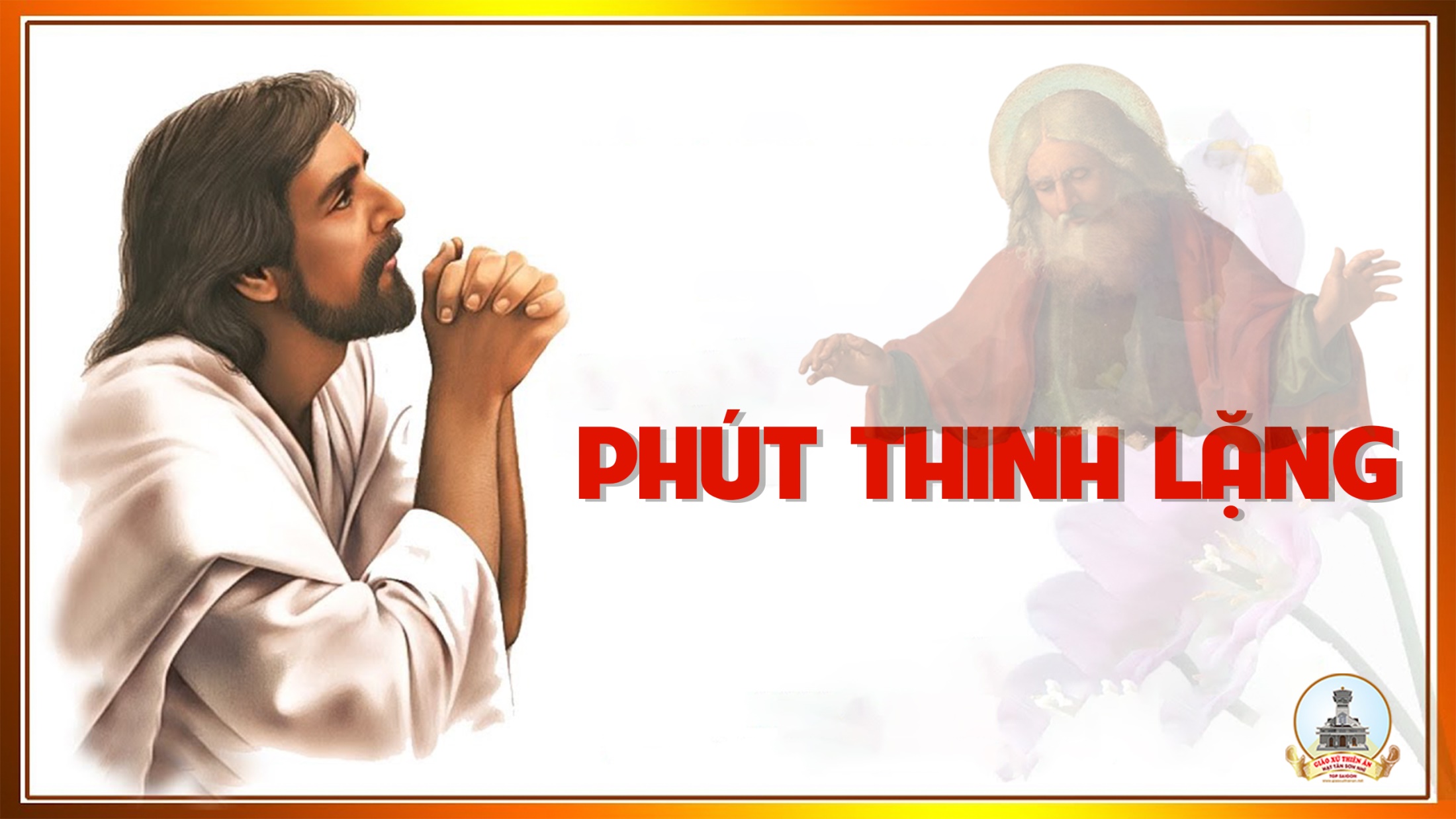 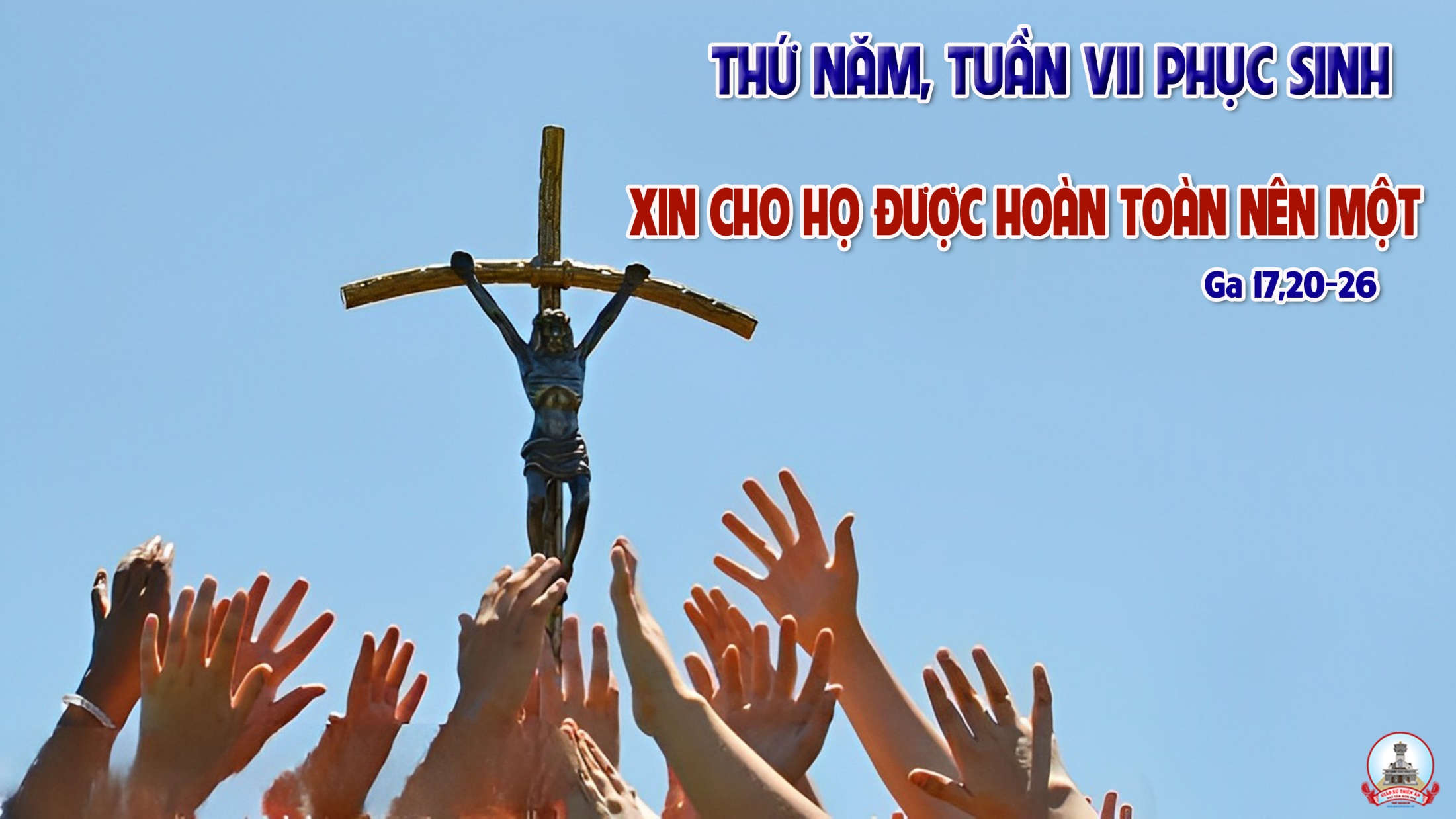 Ca kết lễ
CHÚT TÌNH CON THƠ
Tk1: Mẹ ơi! Trên trần gian con chưa thấy ai đến nhờ Mẹ mà Mẹ không thương giúp.
***: Mẹ ơi! Con biết rằng tình Mẹ rất bao la, luôn dõi nhìn từng nhịp bước con thơ.
Đk: Mẹ nguồn cậy trông cho người thất vọng. Mẹ là niềm tin cho người lữ thứ. Mẹ là niềm vui cho người buồn đau, Mẹ là nghỉ ngơi cho người đơn côi.
Tk2: Mẹ ơi! Trên đường trần vương theo gót chân những bụi mờ lòng nặng bao nhung nhớ.
***: Mẹ ơi! Trên Nước Trời tình Mẹ rất bao dung, con lỗi lầm Mẹ cầu Chúa tha cho.
Đk: Mẹ nguồn cậy trông cho người thất vọng. Mẹ là niềm tin cho người lữ thứ. Mẹ là niềm vui cho người buồn đau, Mẹ là nghỉ ngơi cho người đơn côi.
Tk3: Mẹ ơi! Như hạt lệ đã vỡ tan những ngọc nhằn là lời kinh dâng tiến.
***: Mẹ ơi! Cho dẫu đời còn nặng gánh bon chen nhưng có Mẹ đời nhẹ nỗi truân chuyên.
Đk: Mẹ nguồn cậy trông cho người thất vọng. Mẹ là niềm tin cho người lữ thứ. Mẹ là niềm vui cho người buồn đau, Mẹ là nghỉ ngơi cho người đơn côi.
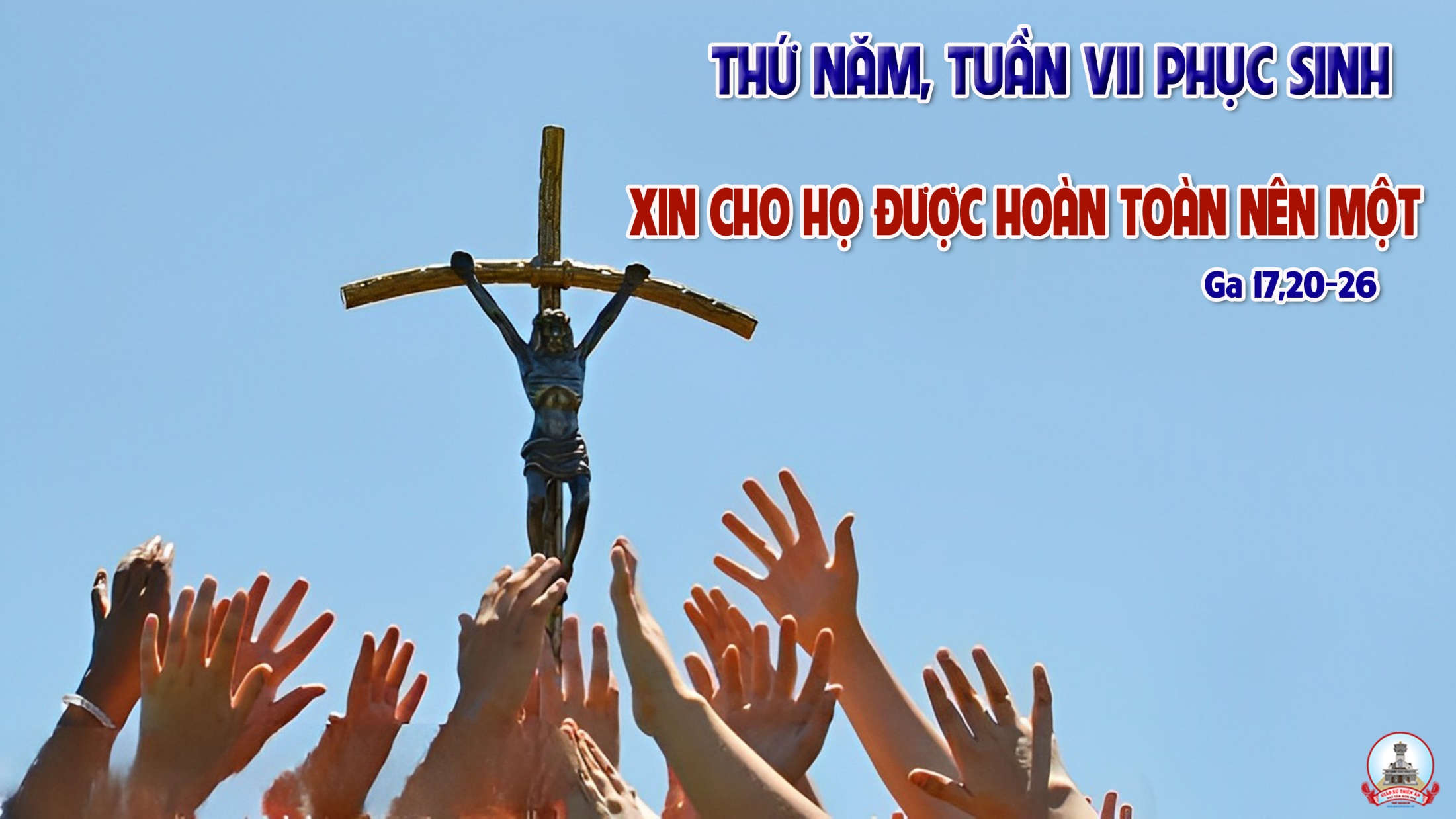